ACTUARIAL GUIDE FOR COMMONWEALTH CAMPUS STUDENTS
Updated 10/13/19
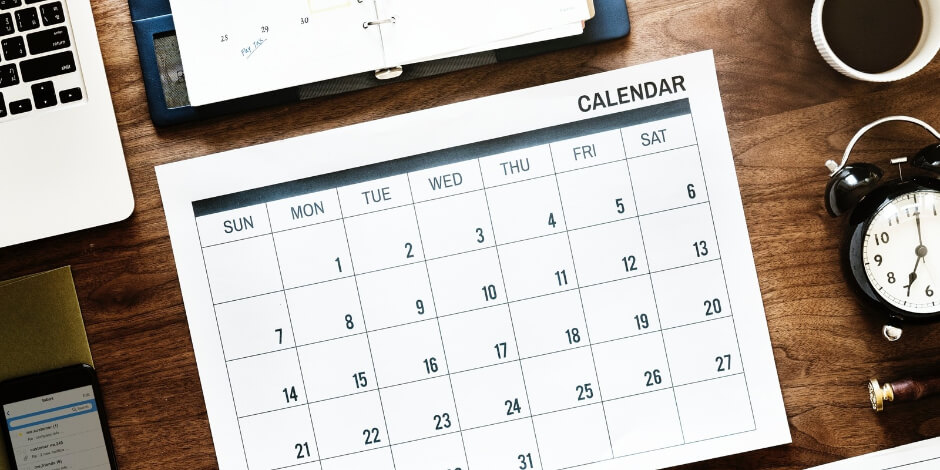 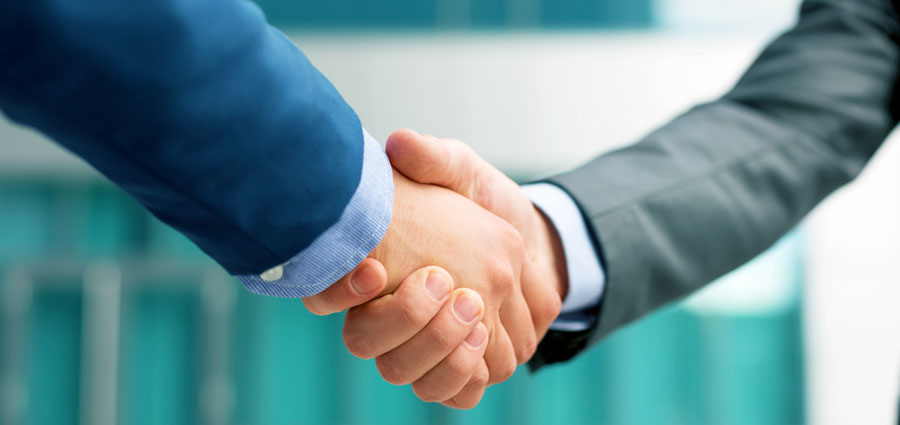 HOW TO START YOUR ACTUARIAL CAREER AT THE COMMONWEALTH CAMPUS? WITH TWO STEPS:
Plan your time on the commonwealth campus
Connect with the actuarial club
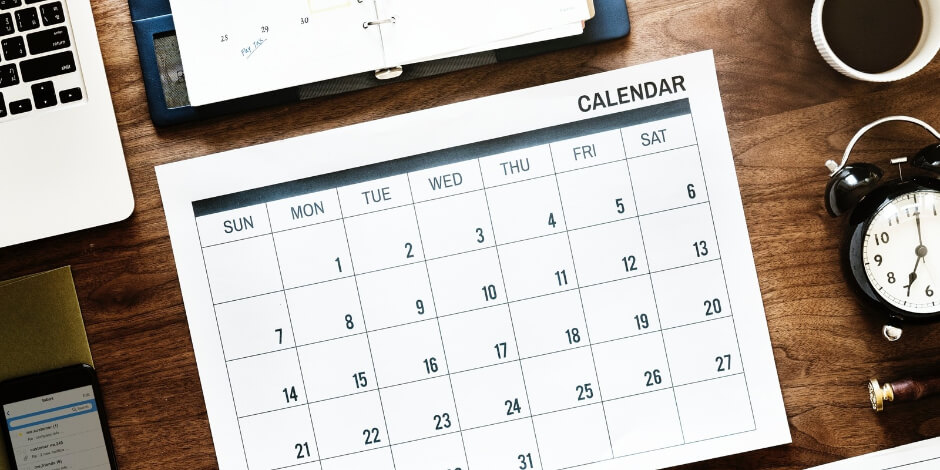 PLAN YOUR TIME ON THE COMMONWEALTH CAMPUS
INTRODUCTORY COURSES
4th/5th semester
0/1st semester
1st/2nd semester
3rd/4th semester
For the list of the remaining actuarial courses refer to the sample schedules available on club’s website under actuarial program tab.
+
2nd/3rd semester
These classes can be taken concurrently
SUMMER CLASSES
To stay on track with the entrance to major requirements you might consider taking MATH 140, MATH 141, MATH 230/231 or STAT 414 during the summer session either on your campus or online. 
The availability of the online RM 214 class during the summer is not guaranteed, contact with the club officers to inquire about current situation.
ACTUARIAL EXAMS
Do not forget to visit SOA website to check the exact dates and sign up for the exam
EARLY TRANSFER
You should meet with your advisor to discuss a possibility of a transfer to University Park after your 3rd semester. This is quite uncommon process but is possible if you:
Have 
 44-59 completed credits in the semester prior to your transfer
Met all the entrance to major requirements
Are a Smeal major
If you are Math or Stat major there is still an option to transfer early. You need to complete entrance to major requirements as well as certain number of credits on the commonwealth campus. The threshold for the number of credits is unclear, but students with 50 credits managed to change campus after their 3rd semester. Discuss the details with your advisor.
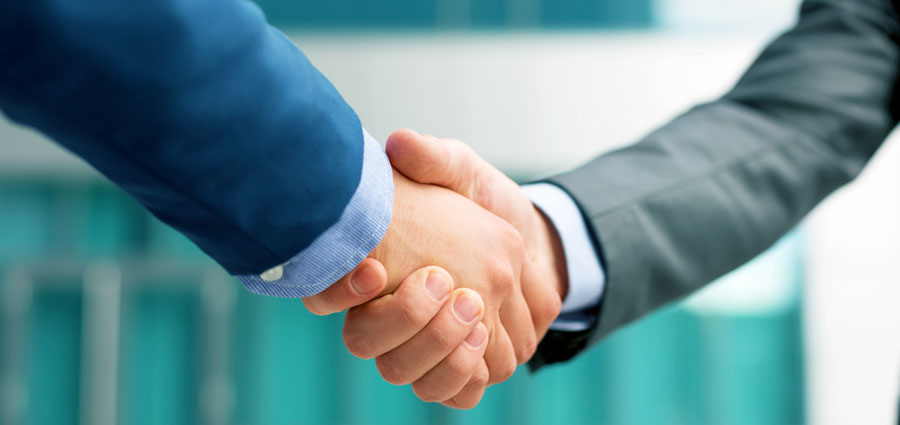 CONNECT WITH THE ACTUARIAL CLUB
MAILING LIST
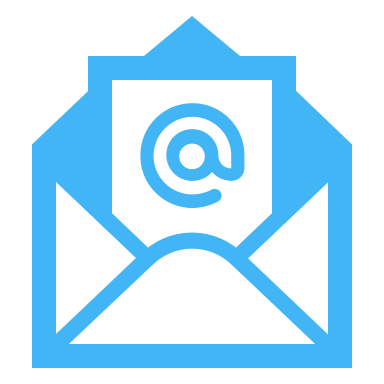 To receive our weekly club emails about current events, job and internship offers, send an email from your PSU email account to the listserv or click on the blue icon above.
INTRODUCE YOURSLEF
Email the club officer responsible for the commonwealth campuses and share with us:
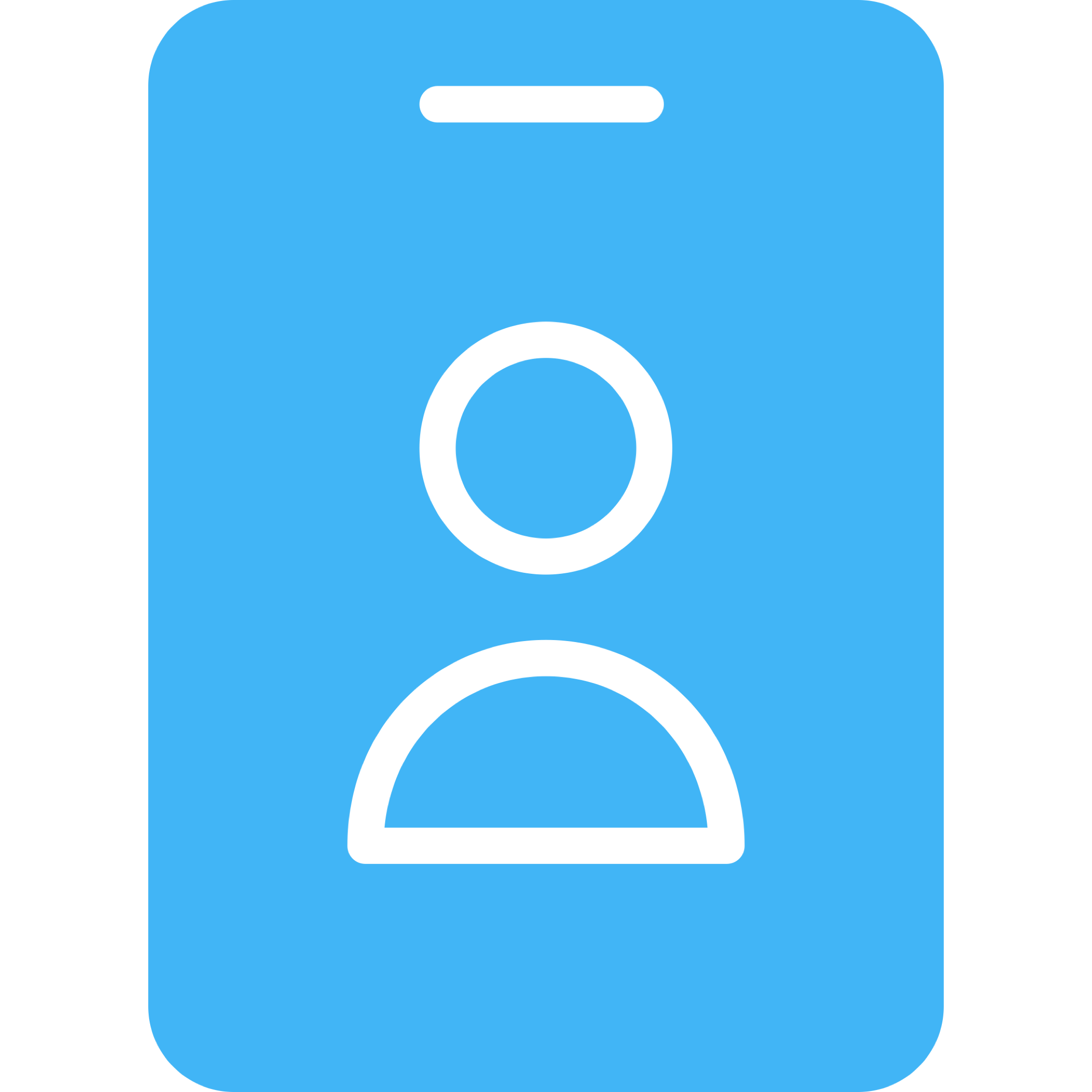 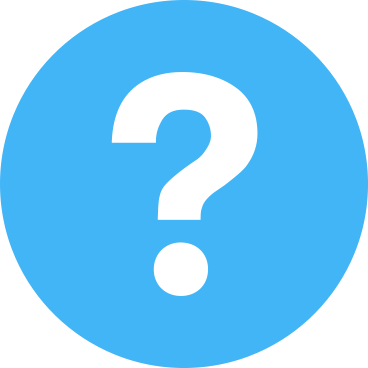 If you want to join our GroupMe or WeChat
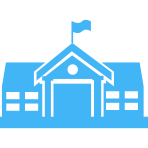 Your major and year
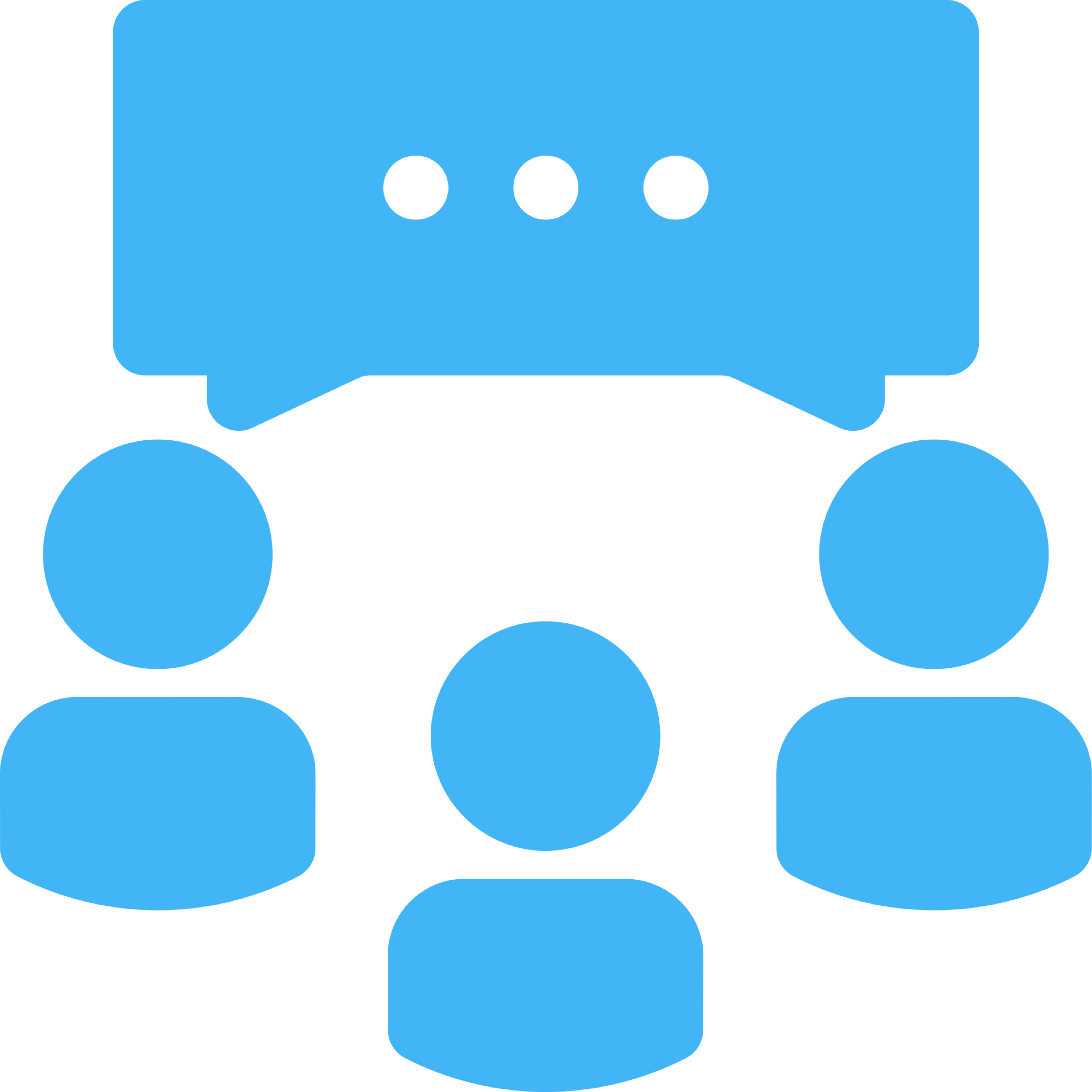 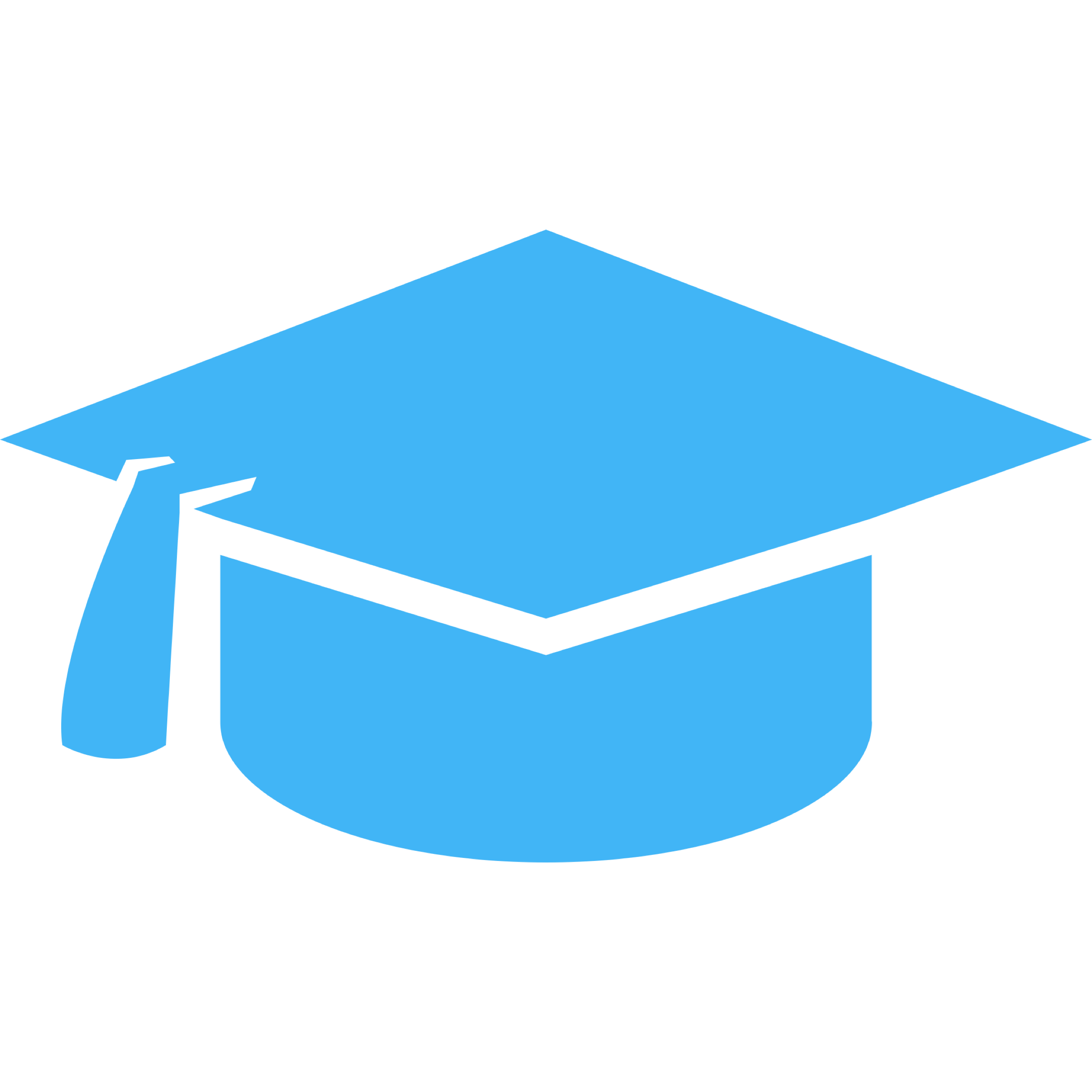 Your name
Any questions that you have
Your campus
LEVARAGE CLUB RESOURCES
Actuarial Club offers a multitude of resources that are also available to commonwealth students and you should take advantage of them:
We are looking forward to seeing you here!